英语国际音标
四级英语辅导课程   2019-2020-2       李文娟
发音主要分为三部分：喉部、口腔、鼻腔。
A、喉部的发音器官：
1．气管      2．声带(包括声门)    3．会厌软骨   
B、口腔的发音器官：
4．舌：a.舌端   b.舌前部     c.舌后部     d.舌根
5．硬腭    6. 软腭    7．上齿龈   8．牙齿 9．唇     l0．小舌       
 C、鼻腔
元音和辅音的定义：
发音响亮，是乐音；口腔中气流不收阻碍；声带振动；是构成音节的主要音。
发音不响亮，是噪音；不论声带振动与否，口腔中气流受到阻碍；不是构成音节的主要音。
发音时声带不振动的辅音称为清辅音。
发音声带振动的辅音称为浊辅音。
元音
辅音
舌位变，口型不变
口型变
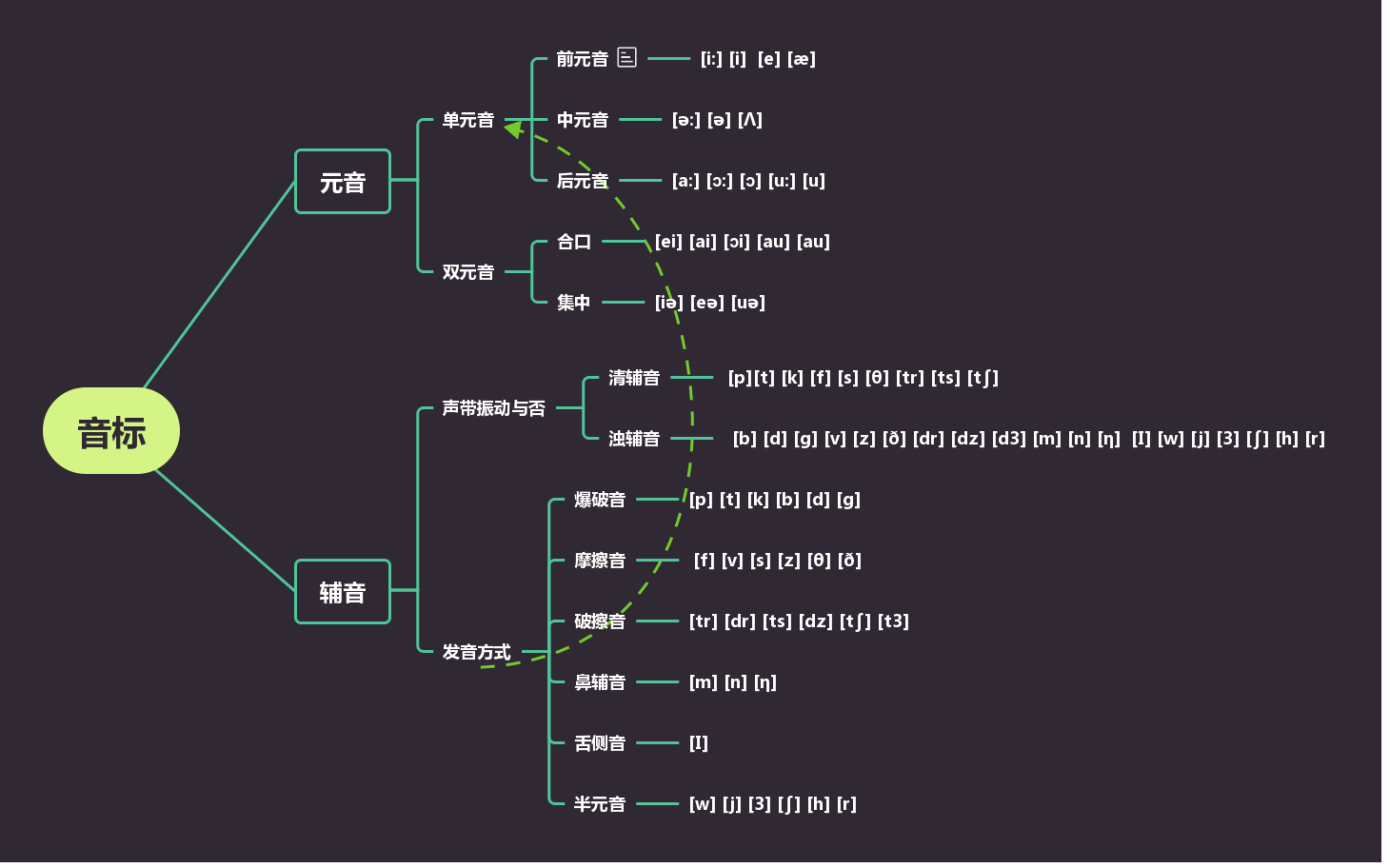